Зависимость силы тока от напряжения. Электрическое сопротивление. Закон Ома для участка цепи. Реостат.
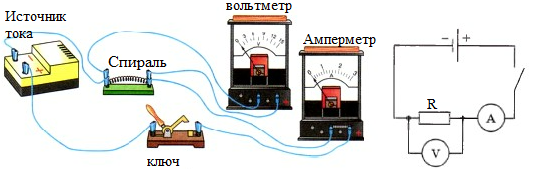 Сила тока I характеризует электрический ток 
Напряжение U характеристика электрического поля
А если разделить напряжение на силу тока, то получим новую величину – электрическое сопротивление
Эти величины зависят друг от друга т.е. сила тока в проводнике прямо пропорциональна напряжению на концах проводника
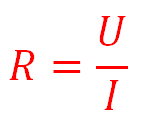 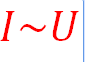 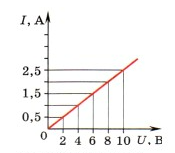 Электрическим сопротивлением R называют свойство проводника которое описывается отношением напряжения, на концах проводника, к силе тока в проводнике .
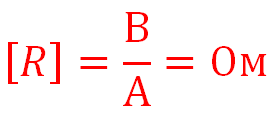 Единица измерения:
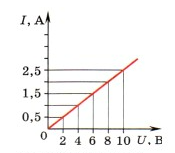 Сила тока и напряжение прямопропорциональны 


Сила тока и сопротивление обратнопропорциональны
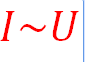 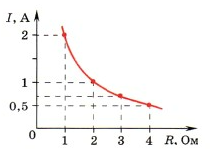 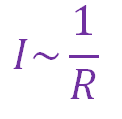 ЗНАТЬ!!!
Объединив эти два факта получим
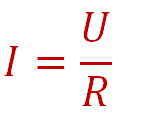 Закон Ома для однородного* участка цепи: сила тока в участке цепи прямо пропорциональна напряжению на концах этого участка и обратно пропорциональна его сопротивлению.
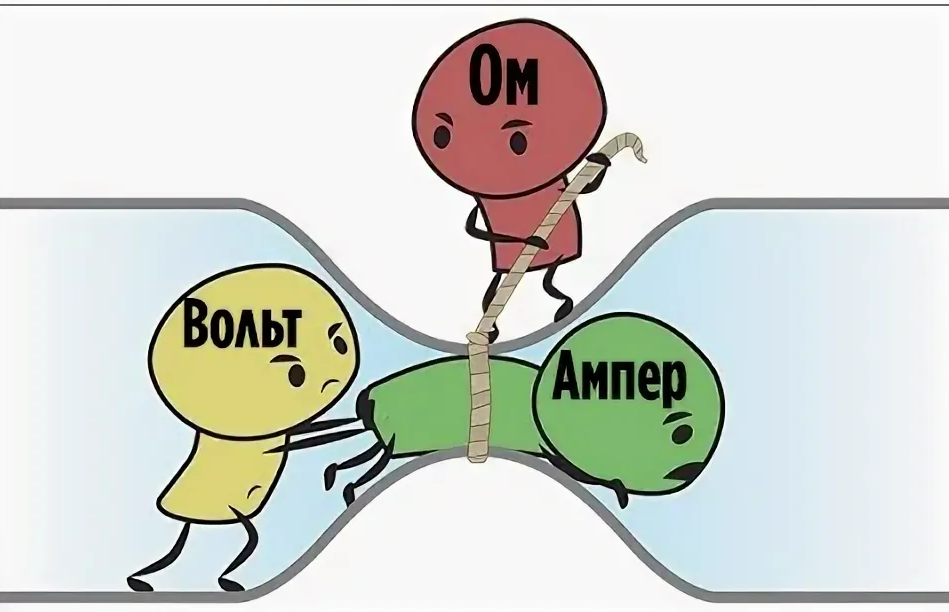 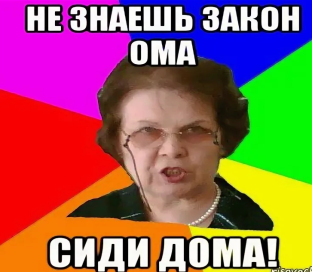 * Однородный участок это участок не включающий источник тока
По показаниям приборов (см. рис. 70) определите сопротивление проводника АВ.
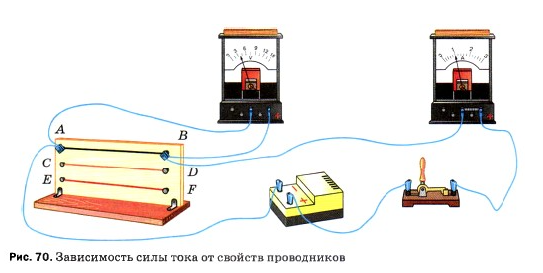 Домашнее задание
§ 42- 44 читать. Закон Ома выучить!
Упр. 29 ст. 126 № 1, 2, 4, 7.